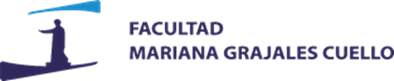 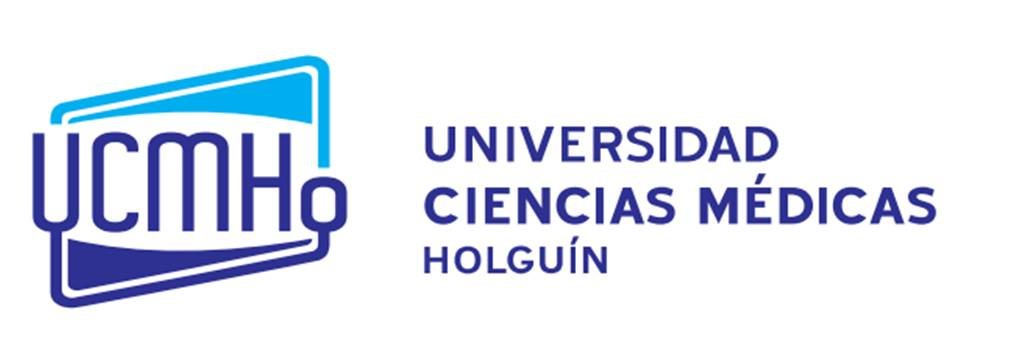 XV SEMINARIOCIENTÍFICO METODOLÓGICO
Sistema de guías para la orientación del trabajo independiente del Sistema Circulatorio  en enfermería.
Yuroska González Pérez. mail:yuroskag@gmail.com,Dunia Escalona Sarmiento ,Danny Liset Fernández Batista, Yilena Mayte Liy Rodríguez, Rafael Chacón Martínez.
INTRODUCCIÓN
MÉTODO
El trabajo independiente contribuye a la independencia cognoscitiva, es donde el estudiante alcanza mayor nivel de profundizacion, le otorga al profesor una funcion orientadora donde juegan un papel importante las guías de orientacion como elemento didáctico y motivador del aprendizaje.
Se realizó una investigación basada en un proyecto de desarrollo tecnológico en el campo de la educación médica, cuyo objeto de estudio fue el proceso enseñanza aprendizaje en la carrera de Licenciatura en enfermería. La investigación se realizó en los escenarios de la Filial de Ciencias Médicas de Holguín en el curso 2024. La muestra fue no probabilística intencional y quedó conformada por   9 profesores y 100 estudiantes. Se utilizaron métodos teóricos y empíricos. Se aplicó  cuestionario a profesores y estudiantes y entrevista a informantes claves. Se utilizaron métodos estadísticos de frecuencia simple. Se tuvo en cuenta los principios éticos  para las investigaciones  con seres humanos.
OBJETIVO
Diseñar un sistema de guías para la orientacion del trabajo independiente  del sistema circulatorio de los estudiantes de segundo año de la carrera de Licenciatura en enfermería.
RESULTADOS
Cuadro 1. Valoración profesoral sobre los aspectos metodológicos de las guías y como contribuyen a incrementar la calidad de la preparación de los  estudiante.
El 100 % de los profesores consideró de bien la motivación que genera en los estudiantes la orientación de los contenidos a través de las guías y consideran positiva la estructuración mediante tareas docentes y ejercicios que contribuyen a una mayor objetividad de los contenidos.
La totalidad de los estudiantes consideró que las guías son útiles para su preparación, mostraron motivación por la actividad y consideran que es una forma de aprender a estudiar y darle solución a los problemas.
En cuanto a la utilidad de las guías para el desarrollo de las actividades prácticas y teóricas es significativo destacar la similitud al existir coincidencia de aceptación  para ambas muestras estudiadas, el 100% la consideran buenas para las evaluaciones teóricas y  91 % de estudiantes y 89.9 % de profesores para las evaluaciones practicas.
Cuadro 2. Valoración de los estudiantes sobre los aspectos de las guías  y cómo contribuyen a incrementar la calidad de la preparación.
CONCLUSIONES
Se diseñaron  las guías para la orientación del trabajo independiente, mediante un  sistema de  tareas y ejercicios, para el logro de  las habilidades a alcanzar por los estudiantes en cada tema  del sistema circulatorio de la asignatura Sistema reproductor, circulatorio, respiratorio, renal.
REFERENCIAS
-Vera Carrasco O. La necesidad de cambios metodológicos en la enseñanza aprendizaje en las carreras de medicina. Cuad. - Hosp. Clín.  [Internet]. 2023  Jun [citado  2024  Abr  18];  64(1): 67-72. Disponible en: http://www.scielo.org.bo/scielo.php?script=sci_arttext&pid=S1652-67762023000100009&lng=es

-Garriga Alfonso NE, Salabert Tortoló I, García Soto J, Mestre Cárdenas VA, Naipe Delgado MC, Alfonso Prince JC. Guías en función del trabajo independiente para estudiantes de las Ciencias Médicas. Rev.Med.Electrón.  [Internet]. 2022  Oct [citado  2024  Mar  04];  41(5): 1205-1216. Disponible en: http://scielo.sld.cu/scielo.php?script=sci_arttext&pid=S1684-18242019000501205&lng=es. 
 
-Baca C, Candelario S, Díaz C, et al. Estudio independiente en estudiantes de estomatología. Rev Estomat Herediana. 2022; 32(3):255-262. http://www.scielo.org.pe/pdf/reh/v32n3/1019-4355-reh-32-03-255.pdf